Is The New Testament A PATTERN?
Part 6
Previously:
Lesson 1:  
God has always held men to a pattern to follow
A pattern existed in the OT time for people to abide in
Lesson 2:  
Six reasons why a pattern exists today
Lesson 3:
Five things that must be true if a pattern exists
Lesson 4:
Holding fast the pattern
Lessons 5A, 5B:
Enemies and friends of the pattern
Seven TruthsTo Successfully Follow The New Testament Pattern
To Successfully Follow the pattern:
It must currently exist
“Heaven and earth will pass away, but My words will by no means pass away” (Mk. 13:31)
To Successfully Follow the pattern:
It must currently exist
It must be complete
A broken pattern is not a pattern that can be followed
Since the scripture can make man complete, the pattern must be complete  (2 Tim. 3:16, 17)
“as His divine power has given to us all things that pertain to life and godliness, through the knowledge of Him who called us by glory and virtue” (2 Pet. 1:3)
Every Man May Be Perfect In Christ
28  Him we preach, warning every man and teaching every man in all wisdom, that we may present every man perfect in Christ Jesus.
29  To this end I also labor, striving according to His working which works in me mightily.
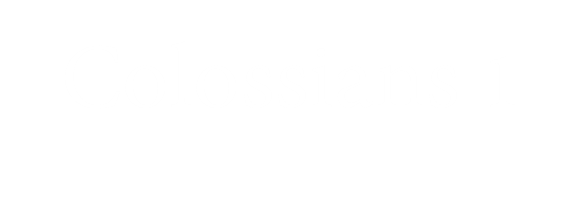 Colossians 1:28, 29
Every man can strive to be perfect through the preaching, warning, and teaching of the gospel
There must be a complete pattern for what is preached, warned, and taught
Man must conform to that complete pattern to become perfect
“And whatever you do in word or deed, do all in the name of the Lord Jesus, giving thanks to God the Father through Him” (Col. 3:17)
To Successfully Follow the pattern:
It must currently exist
It must be complete
It must be deliberately revealed
1 Corinthians 2:9-16
Purposely revealed in:
Writing a new covenant
The model of Jesus and the apostles
There Is Something Called A “New Covenant”
2 Corinthians 3:4-4:6
Trust through Christ toward God (3:4)
Sufficiency from God (3:5)
Ministers of the New Covenant (3:6)
More glorious than the Old Covenant  (3:7-11)
Great hope & great boldness of speech (3:12-17)
Transforming agent (3:18-4:6)
Warning to those who profane the blood of this covenant(Heb. 10:29, 30)
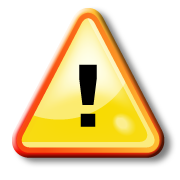 Profaning the Blood of The New Covenant
Reverting back to Old Covenant (Gal. 5:4)
Two covenants cannot coexist (Heb. 10:9)
Is to take up what is obsolete (Heb. 8:13)
To take PART is to be under ALL (Gal. 5:3; 3:10)
Is to grasp inferior sacrifices (Heb. 10:1-4)
No taking away of sin
Profaning the Blood of The New Covenant
Rejecting the New Covenant (Heb. 9:26-29)
Voluntary rejection (apostasy) = being rejected
 To willfully walk away from the New Covenant:
Is to forfeit the sacrifice for sins (10:26)
Is to become an adversary (10:27)
Is to reject (10:28)
Is to be worthy of more punishment than those under the OT (10:29)
Is to profane the Son, blood, grace  (10:29)
Christ’s Example To Follow
21  For to this you were called, because Christ also suffered for us, leaving us an example, that you should follow His steps:
22  "Who committed no sin, Nor was deceit found in His mouth"
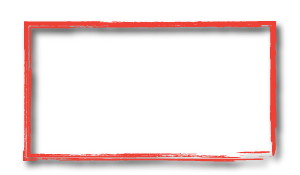 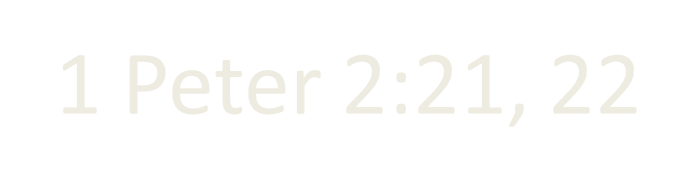 Christ’s Example To Follow
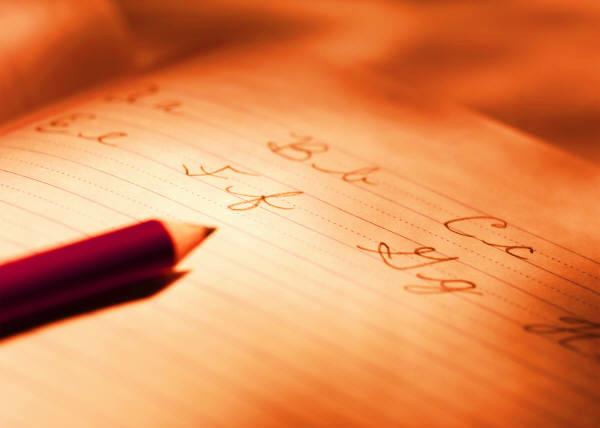 a writing copy, including all the letters of the alphabet, given to beginners as an aid in learning to draw them 
an example set before one
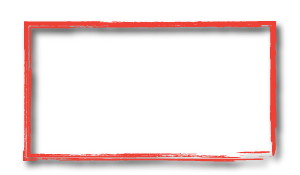 example,
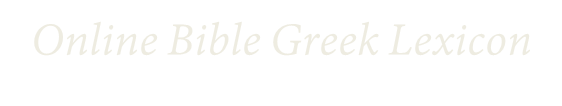 Christ’s Example To Follow
“Imitate me, just as I also imitate Christ” (1 Cor. 11:1)
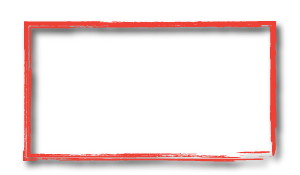 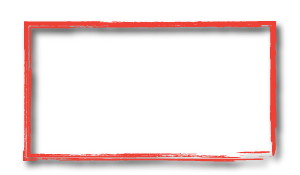 example,
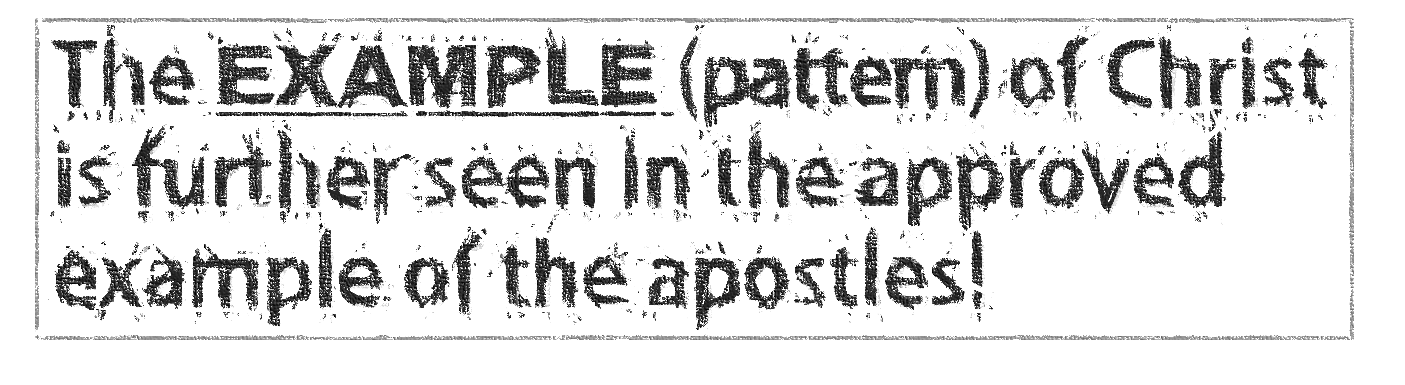 To Successfully Follow the pattern:
It must currently exist
It must be complete
It must be deliberately revealed
It must be understandable
Ephesians 3:2-4; 5:17
2 Timothy 2:7
2 Peter 3:15, 16
To Successfully Follow the pattern:
It must currently exist
It must be complete
It must be deliberately revealed
It must be understandable
It must be intended for others to observe
2 Timothy 2:1, 2
James 1:25
Mark 16:15
To Successfully Follow the pattern:
It must currently exist
It must be complete
It must be deliberately revealed
It must be understandable
It must be intended for others to observe
It must be adopted and obeyed
James 1:21-24; Acts 6:7; Rom. 1:5; 2:8; 6:16-18; 10:16; 15:18; 16:19; 16:26; etc.
To Successfully Follow the pattern:
It must currently exist
It must be complete
It must be deliberately revealed
It must be understandable
It must be intended for others to observe
It must be adopted and obeyed
It can only be met with an approved agreement when fully replicated (2 Cor. 2:9; Rev. 2:14, 15)
God’s Righteousness Revealed In The Gospel
16 For I am not ashamed of the gospel of Christ, for it is the power of God to salvation for everyone who believes, for the Jew first and also for the Greek.
17  For in it the righteousness of God is revealed from faith to faith; as it is written, "The just shall live by faith."
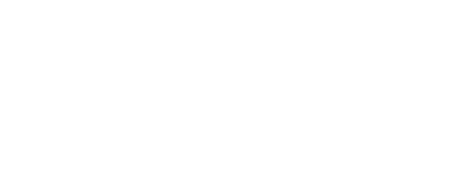